Základní škola Uhlířské Janovice, okres Kutná Hora
Používáme školní gmail
Gmail: prijmeni.jmeno@zak.zsuj.cz
Po zadání volby pro psaní nové zprávy se objeví okno nové zprávy:
Adresa příjemce zprávy a kopií
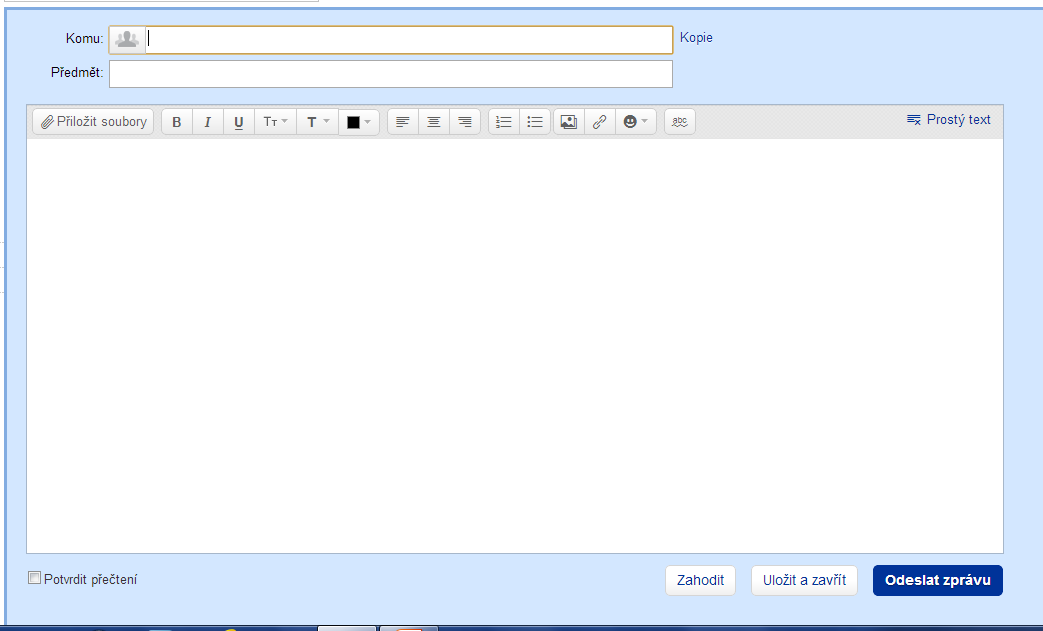 Předmět zprávy
Formátování textu
Přiložení souborů
Vlastní tělo zprávy
Odesání zprávy
Vyžádání potvrzení přijetí zprávy
Pravidla pro psaní
Adresa:  zadat pečlivě, jinak se nedoručí

Předmět: informuje o obsahu zprávy

Tělo e-mailu:  obsahuje vlastní text, platí pravidla pro psaní dopisu, oslovení, celé věty, rozloučení, podpis
Pravidla pro psaní
Příloha: pozor na velikost 
Potvrzení o přečtení: informace o tom, že zpráva byla zobrazena, není to odpověď
Odeslání zprávy: příslušným tlačítkem (objeví se ve složce Odeslaná pošta, lze ji i uložit i bez odeslání, potom ji později najdeme ve složce Rozepsaná pošta/koncept
Možné problémy
Některé schránky mají omezenou velikost, je třeba (i kvůli vlastní orientaci v množství e-mailů) mazat nepotřebné zprávy
E-maily z neznámých adres či v cizím jazyce, které obsahují odkazy, mohou obsahovat škodlivý kód – virus. Nerotevírat.
Ochrana počítače
Kvalitní antivirový program Viry 
Mazat Spam – nevyžádaná pošta, reklamní oznámení, nabídky, … 
Hoax – poplašná zpráva, tváří se jako pravdivá a požaduje rozeslání dalším uživatelům. Není škodlivá, ale zabírá čas a místo.
Co s doručenou poštou?
Přečíst, rozhodnout se, co dál: 
Otevřít či uložit přílohu 
Odpovědět, pokud je třeba
Přidat odesílatele do adresáře
Informace předat dál „Přeposlat“
Smazat zprávu nebo ji uchovat k dalšímu použití
Zdroje
http://novy.email.seznam.cz/#inbox http://www.viry.estranky.cz/clanky/spam.html
Zpracováno s využitím materiálu prezentace, která  byla vytvořena v rámci tzv. Dumů
Základní škola Tomáše Garrigua Masaryka Blansko, Rodkovského 2
Autorka: Ing. Lenka Sotáková: Používáme email